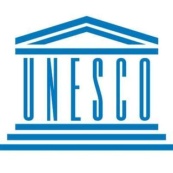 2. Prírodné pamiatky UNESCO na Slovensku
Vlastiveda 4. ročník

Mgr. Mária Juríková
Prírodné pamiatky UNESCO na Slovensku

 Vihorlatský prales (Vihorlatské vrchy)
 Karpatské bukové pralesy (Bukovské vrchy)
 Dobšinská Ľadová jaskyŇa
 Ochtinská aragonitová jaskyŇa
 Gombasecká jaskyŇa
 JaskyŇa Domica
 Krásnohorská jaskyŇa
 Jasovská jaskyŇa
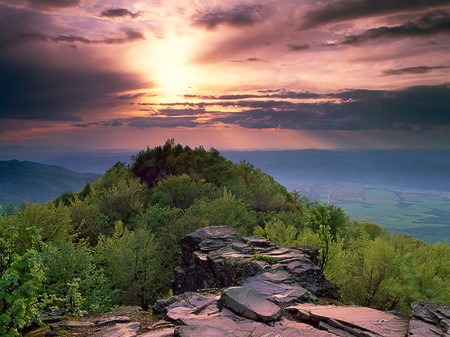 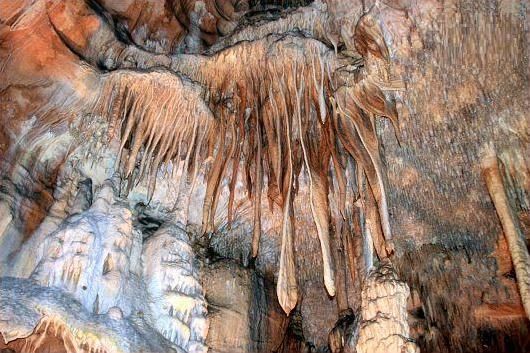 Vihorlatský prales (Vihorlatské vrchy)
Vihorlatský prales - rajské prírodné zátišie nedotknuté človekom, nachádzame pri pohľade na 240-ročné buky. Bez ľudských zásahov tam neustále prebieha nekonečný prírodný cyklus, keď staré stromy uvoľňujú miesto novým a tie okamžite vyrastajú na vhodnom mieste.
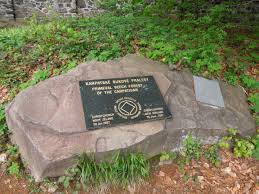 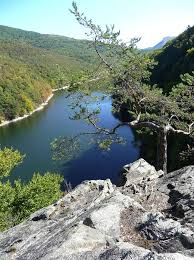 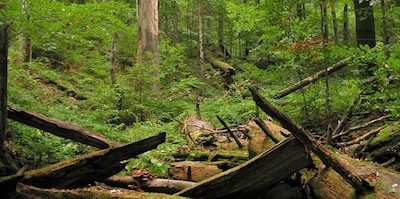 Karpatské bukové pralesy (Bukovské vrchy)
Prales je človekom nenarušený, alebo len málo narušený prírodný les. Nedotknuté lesy alebo pralesy, sa na Zemi ešte vyskytujú, ale v minimálnej veľkosti a ich výmera sa stále znižuje. Zachovali sa na ťažko prístupných miestach.
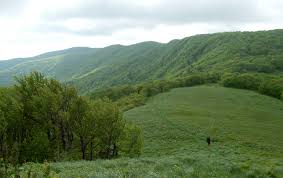 Havešová
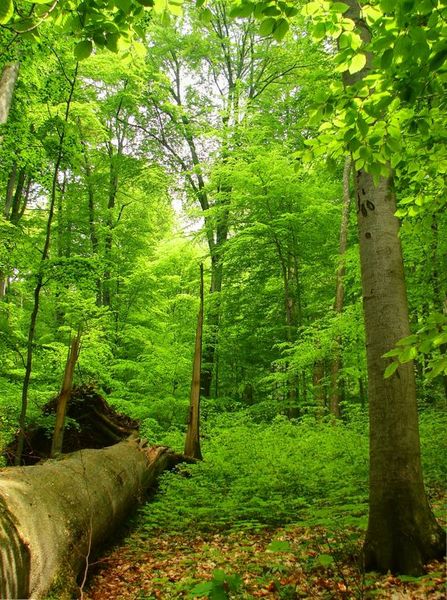 StuŽica
RoŽok
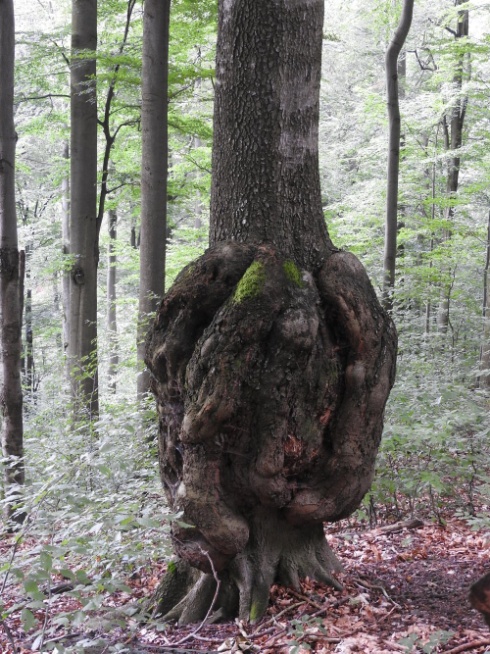 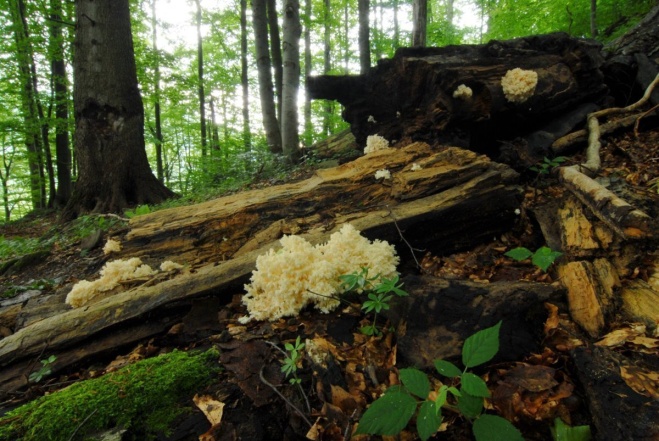 Dobšinská Ľadová jaskyŇa
Nachádza v Slovenskom raji. Predstavuje najvýznamnejšie zimovisko netopierov.
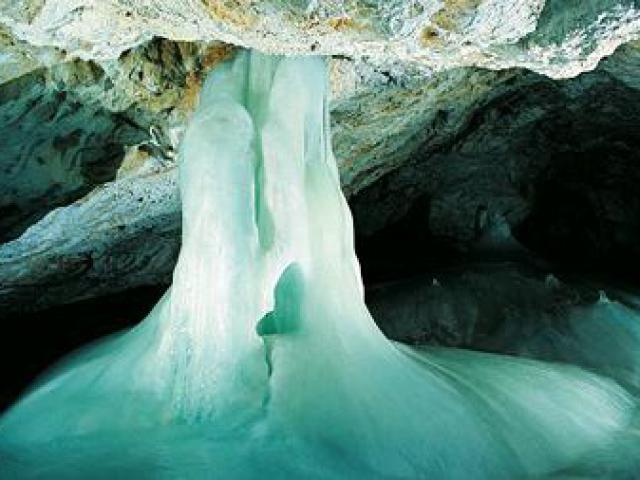 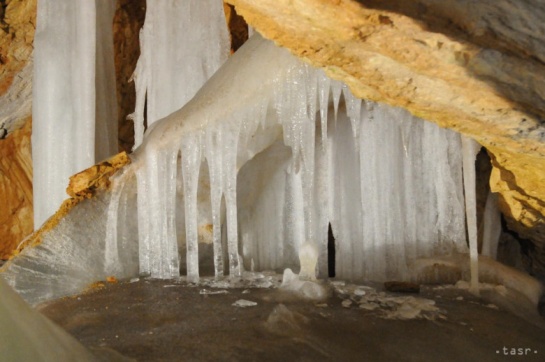 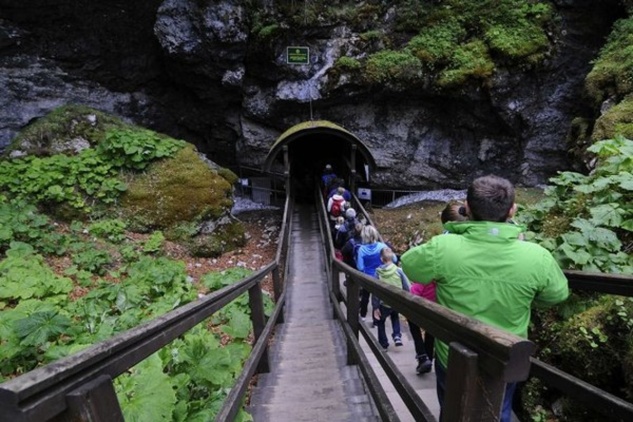 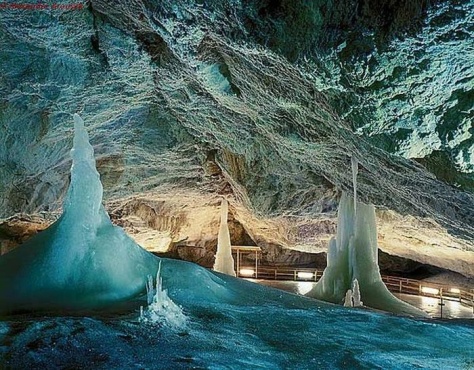 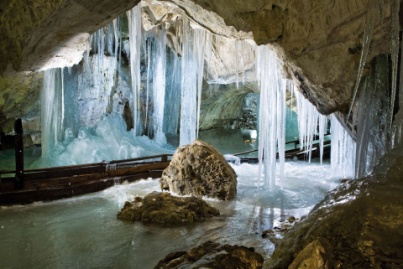 Ochtinská aragonitová jaskyŇa
Ochtinská aragonitová jaskyňa sa nachádza v Revúckej vrchovine. Ide o ďalší svetový unikát maličkého Slovenska, keďže jaskyňa je jednou z troch sprístupnených aragonitových jaskýň planéty. Zvyšné dve sú v Mexiku a Argentíne.
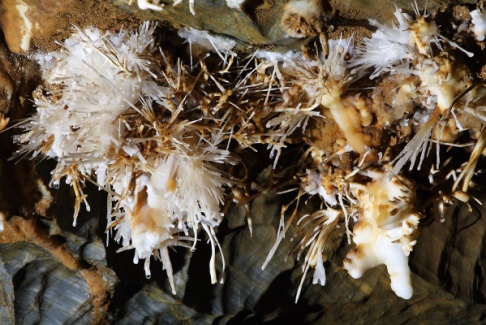 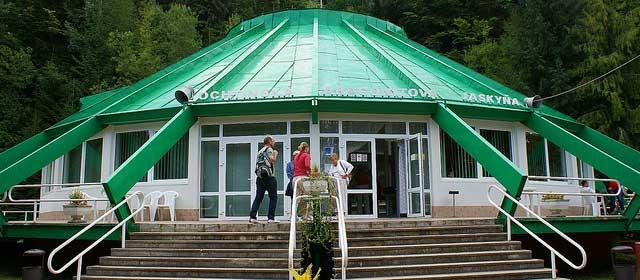 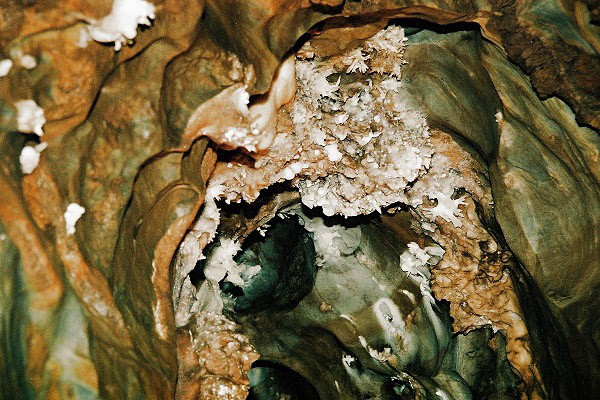 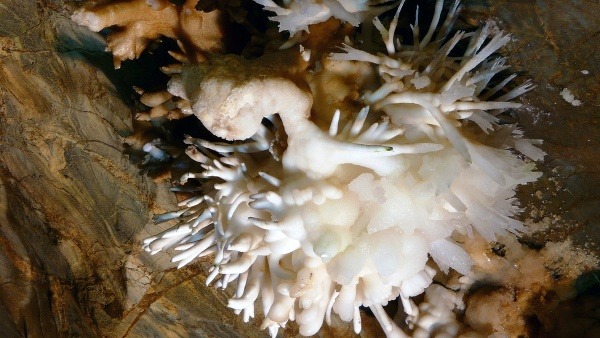 Gombasecká jaskyŇa
Gombasecká jaskyňa patrí medzi najvýznamnejšie jaskyne Národného parku Slovenský kras. Interiér zdobia očarujúce ihlice visiace zo stropu. Ide o mimoriadne tenké sintrové brčká.
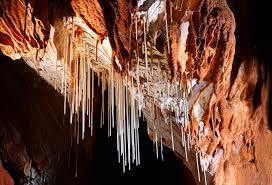 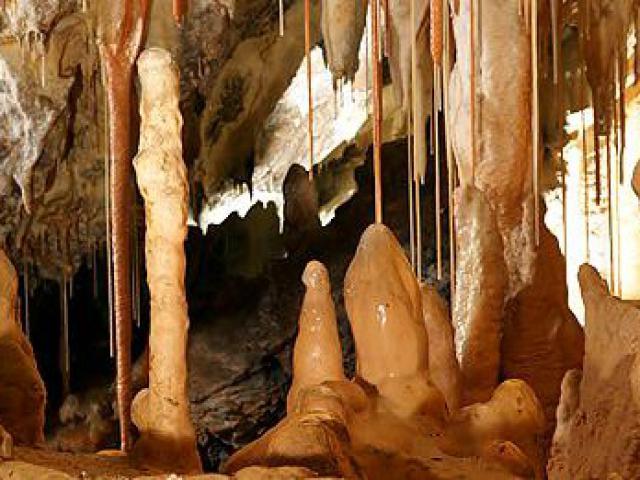 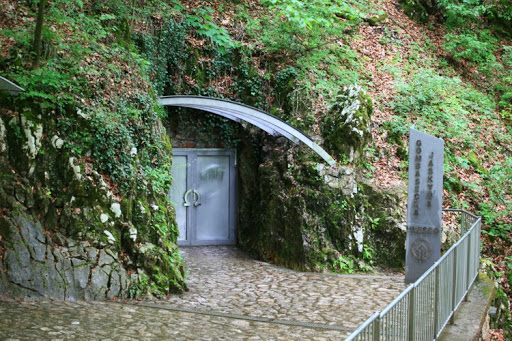 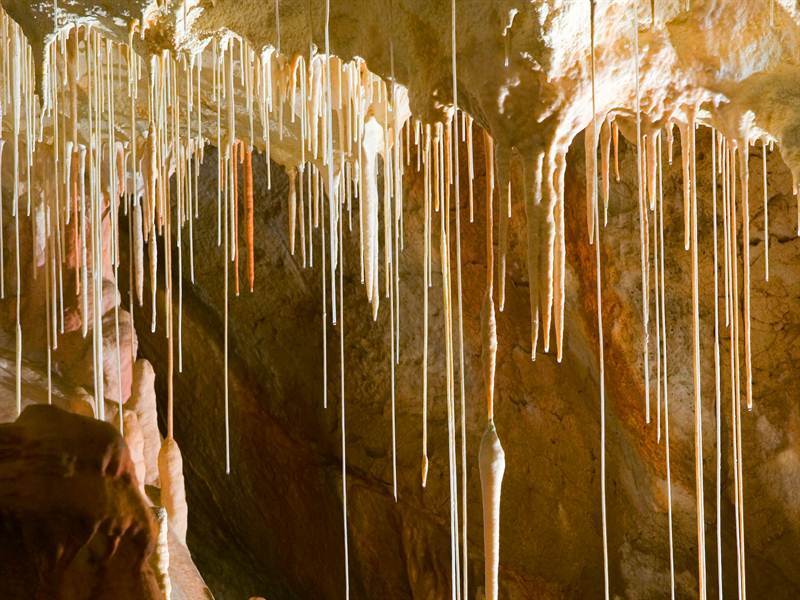 JaskyŇa Domica
Jaskyňa sa nachádza v Národnom parku Slovenský kras.
Natáčali tu slávnu rozprávku Soľ nad zlato.
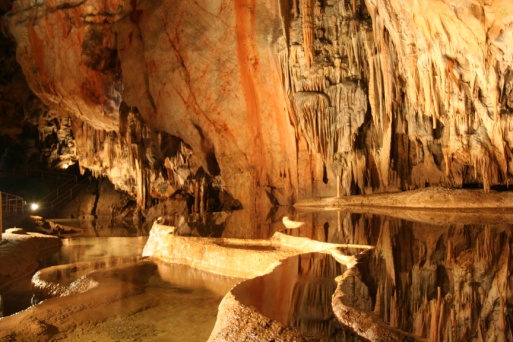 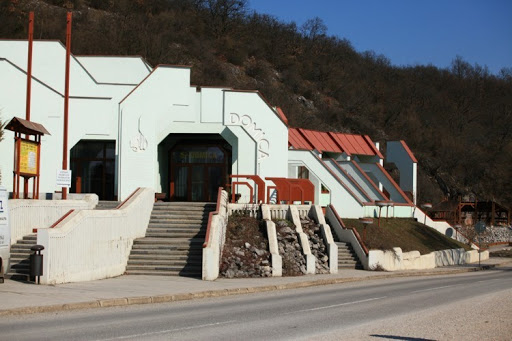 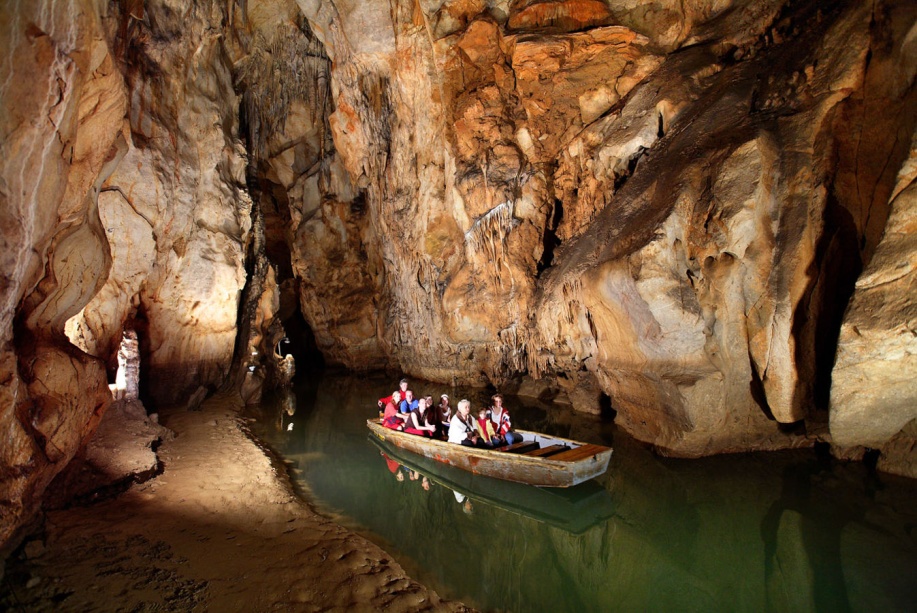 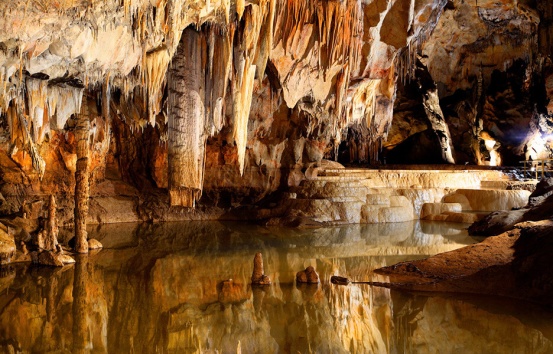 Krásnohorská jaskyŇa
Nachádza  v Národnom parku Slovenský kras. 
Známa je najmä mohutným Kvapľom rožňavských jaskyniarov dosahujúcim výšku až 32,6 m, ako aj tajuplným podzemným riečiskom.
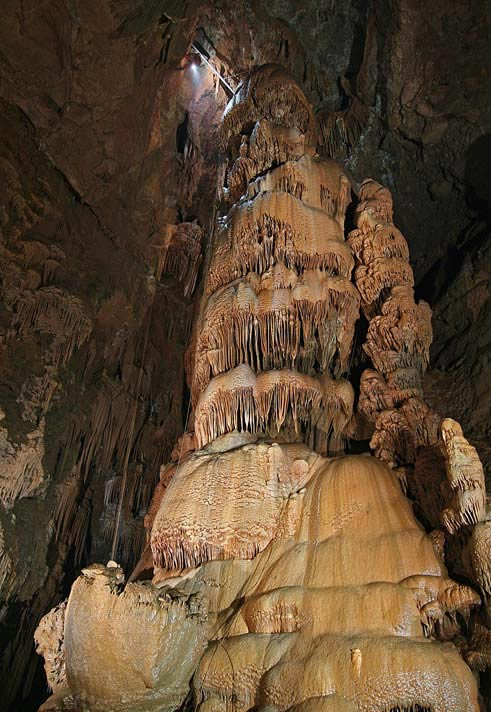 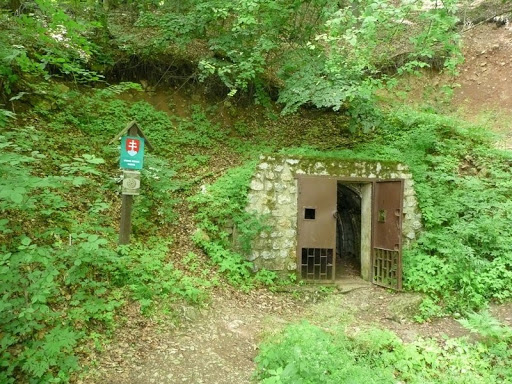 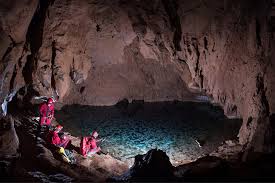 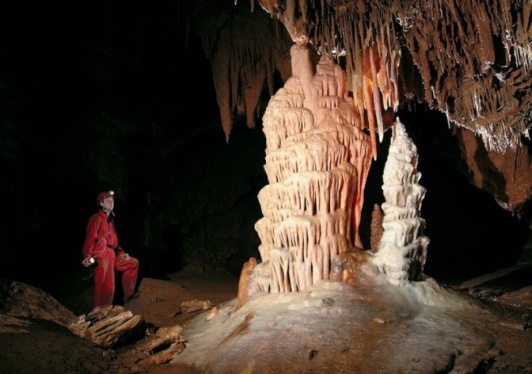 Jasovská jaskyŇa
Jasovská jaskyňa patrí medzi najvýznamnejšie jaskyne Národného parku Slovenský kras.
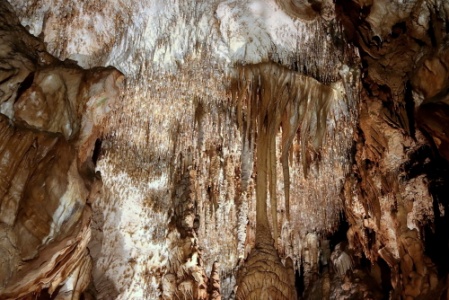 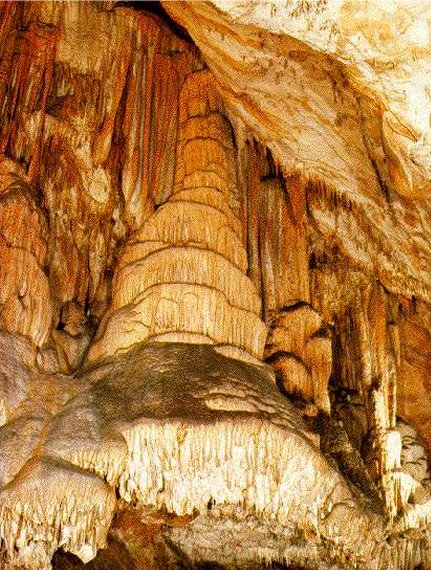 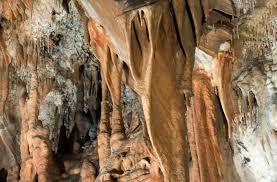 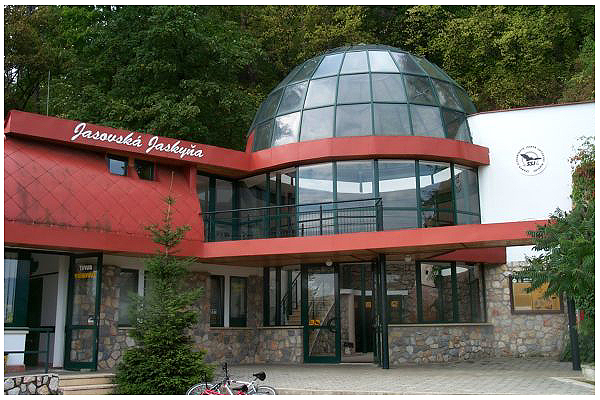 Zdroje:
https://www.unesconadosah.sk/lokalita-vihorlatsky-prales
http://nppoloniny.sopsr.sk/unesco-karpatske-bukove-pralesy/
http://www.ssj.sk/sk/clanok/147-svetove-prirodne-dedicstvo-dobsinska-ladova-jaskyna
https://www.unesconadosah.sk/lokalita-ochtinska-aragonitova-jaskyna
https://www.unesconadosah.sk/lokalita-gombasecka-jaskyna
https://www.unesconadosah.sk/lokalita-jaskyna-domica
http://www.ssj.sk/sk/clanok/122-krasnohorska-jaskyna
https://www.travelguide.sk/svk/turisticke-zaujimavosti/jasovska-jaskyna_49_1.html